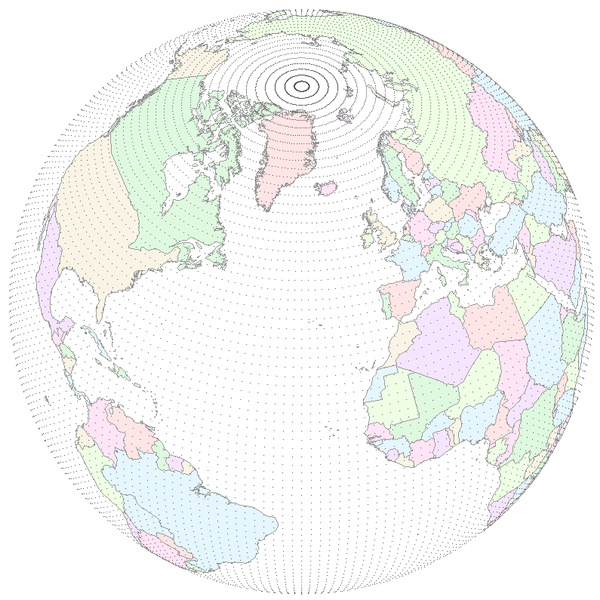 Observing System Overview
Kevin Werner
NWS Colorado Basin River Forecast Center
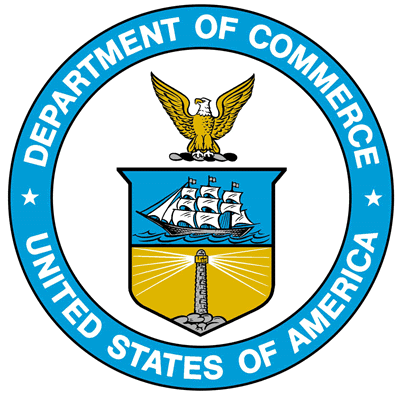 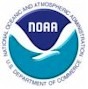 Stakeholder MeetingJuly 31, 2012
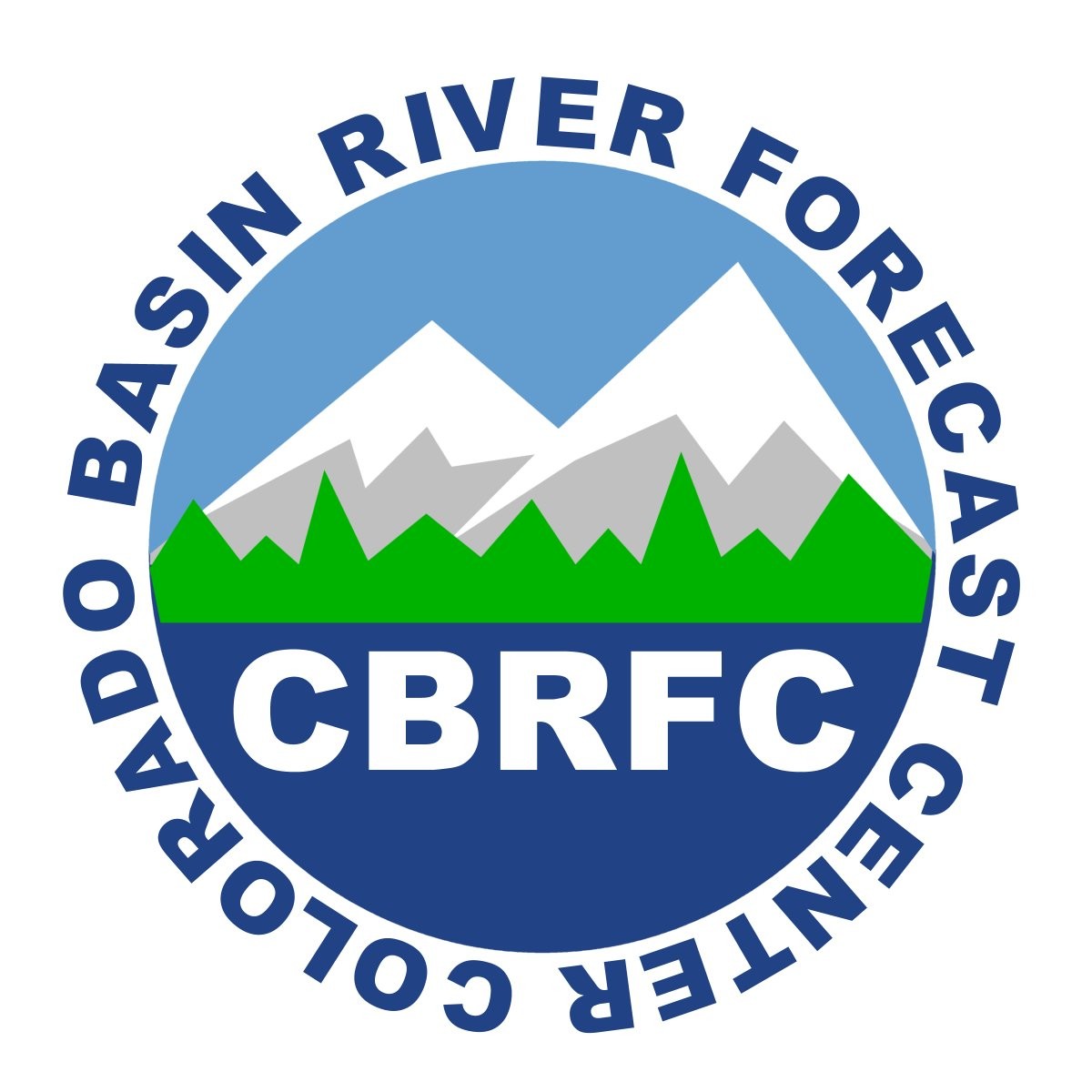 1
Importance of Data
Good data is foundational for good forecasts. 

Bad data ensures bad forecasts
2
Good calibration – NFVU1
Enough data, good record, many events…
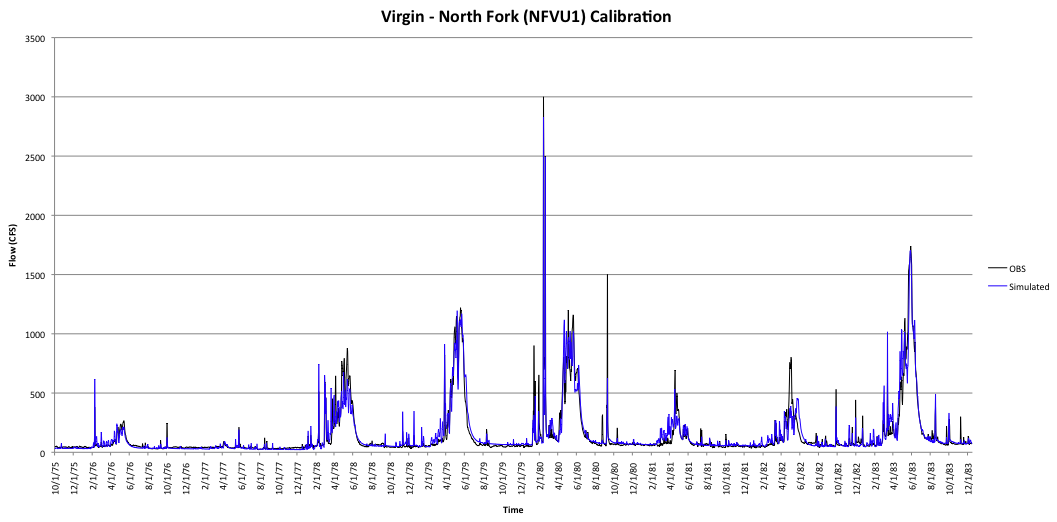 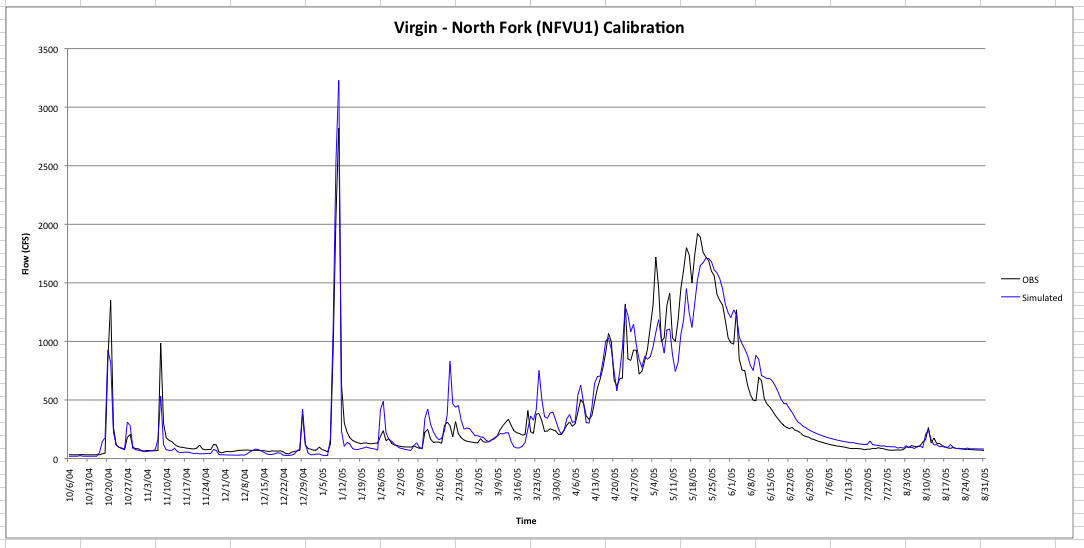 Mean Absolute Error (1979-1995): 30 cfs
Mean Flow (1979-1995): 120 cfs
Flood Flow (current rating): 5517 cfs
Poor calibration – MUDN2
Almost no data, not much of a record, almost no events to calibrate to….
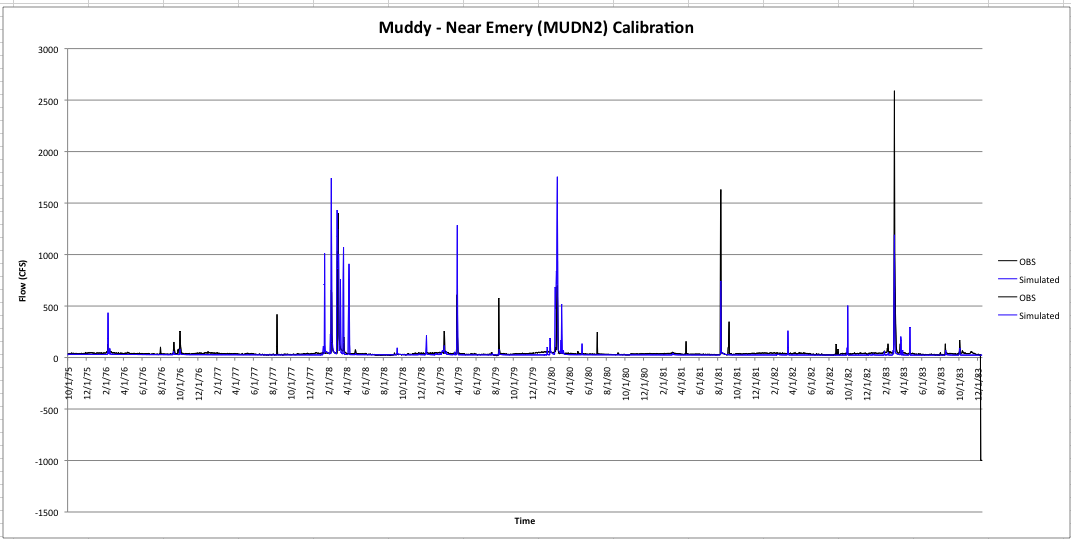 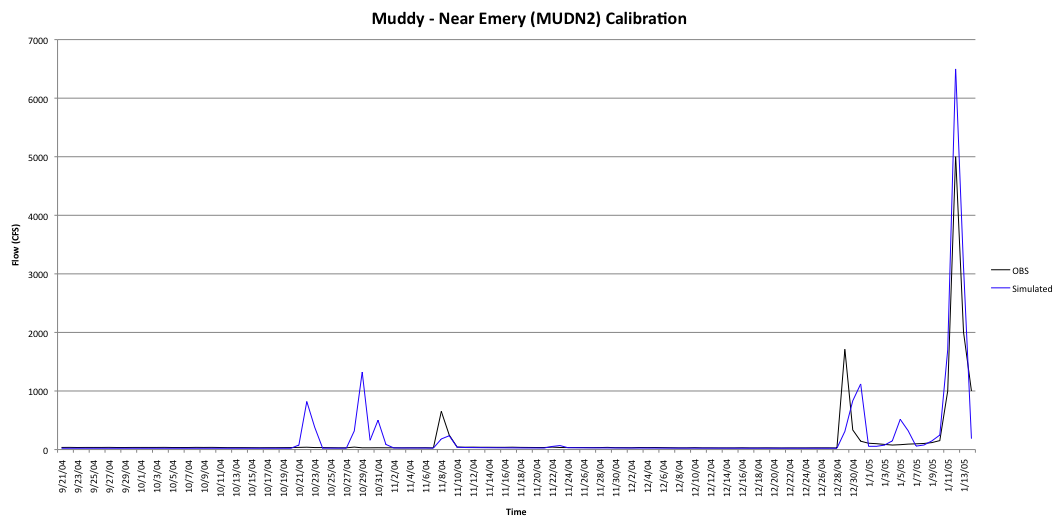 Mean Absolute Error (1979-1995): 56 cfs
Mean Flow (1979-1995): 3 cfs
Flood Flow (current rating): 1197 cfs
Forecast Process
Forecast
precip / temp
Hydrologic Model Analysis
hydrologic
expertise &
judgment
model
guidance
River
Forecast
System
Weather and Climate Forecasts
River Forecasts
Outputs
Graphics
Rules, values, other factors, politics
Analysis &
Quality Control
parameters
Observed 
Data
Calibration
Decisions
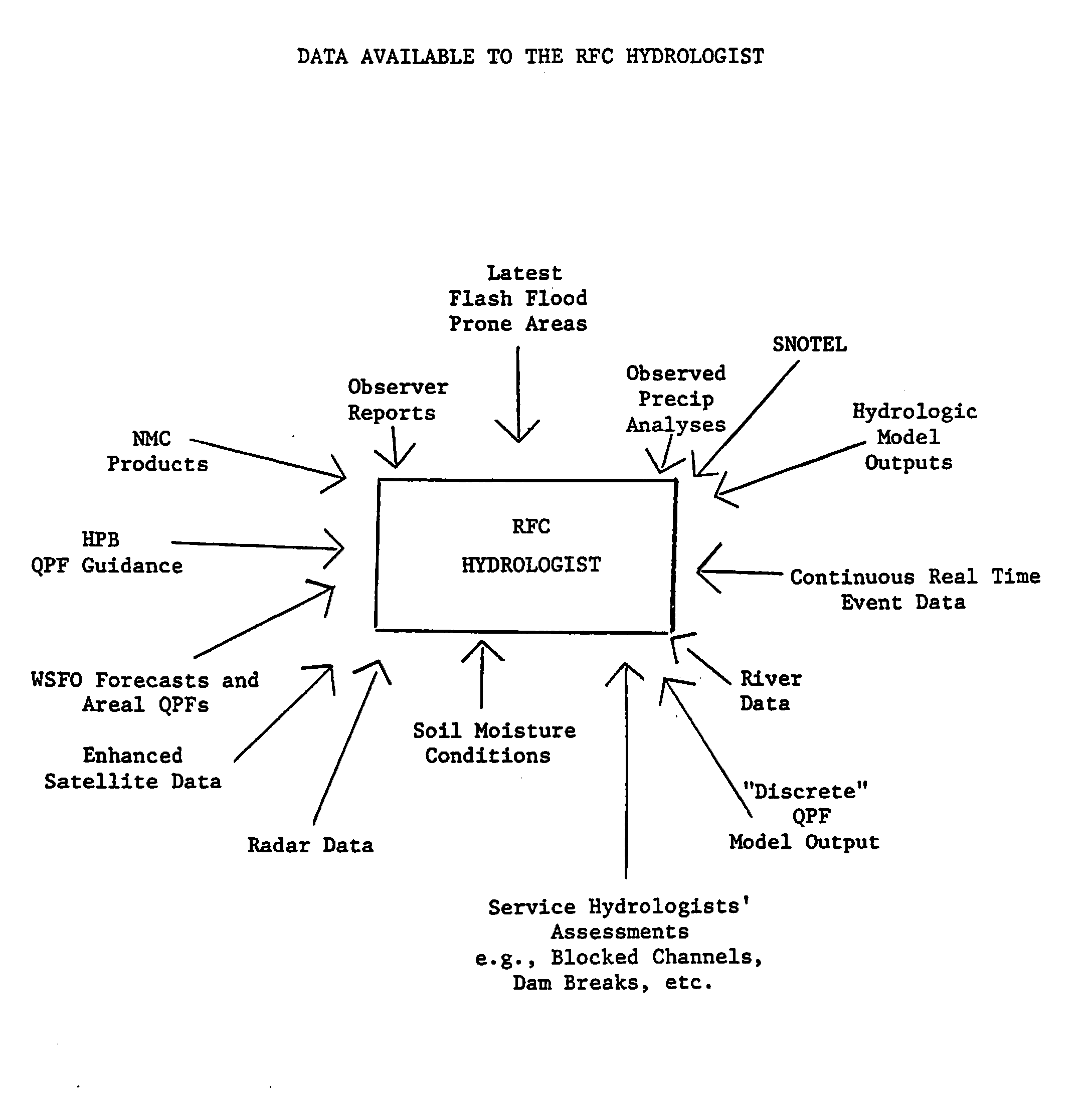 8
1983 NWS document
CBRFC Data In
Daily data used in CBRFC daily forecasting:
~260 precipitation sites
~330 temperature sites
~875 river flow, reservoir, and diversions
~95 reservoir storage
9
CBRFC Data In circa 1983
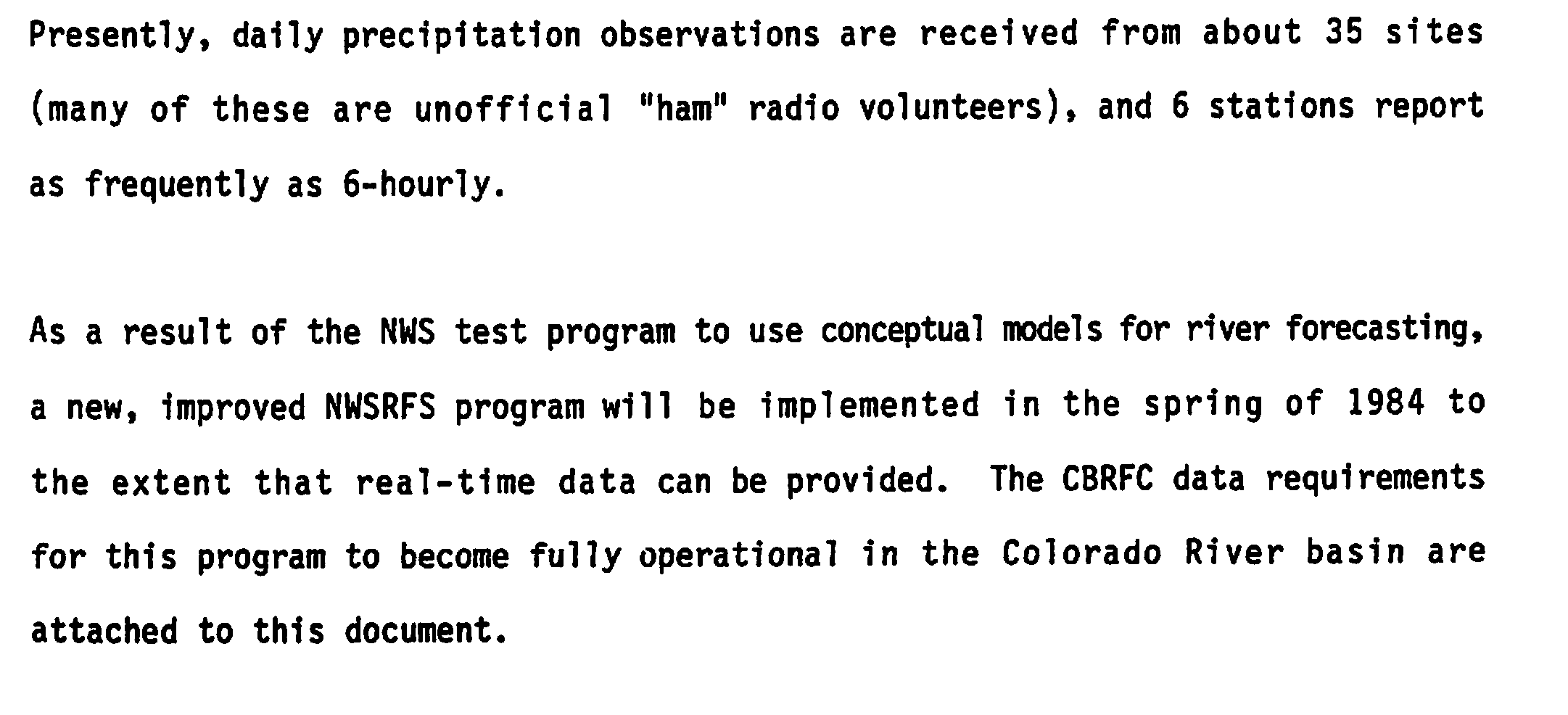 10
Key observing systems
NRCS SNOTEL (Randy Julander)

USGS Stream Gauging (Pat Lambert)

NWS COOP, Radar, etc (Larry Dunn)
11